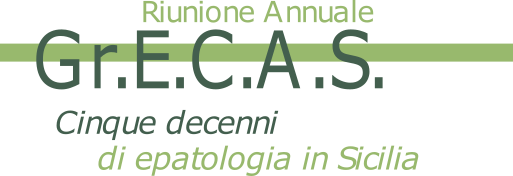 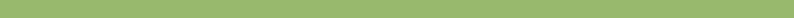 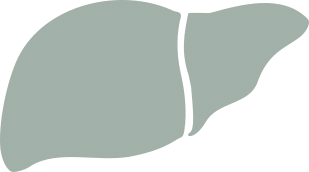 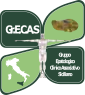 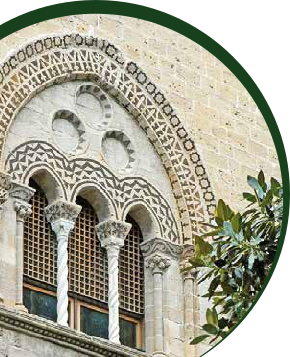 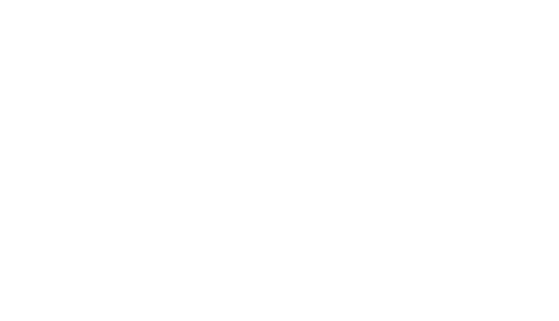 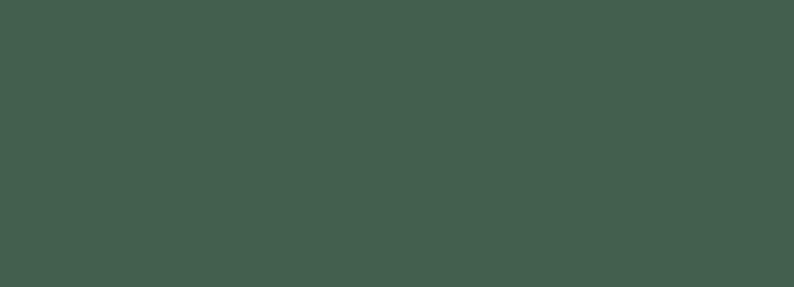 Il trapianto epatico in Sicilia:
la storia e il presente
S. Gruttadauria MD, FACS
Chairman of Department for the Treatment and Study of Abdominal 
Diseases and Abdominal Transplantation, IRCCS-ISMETT-UPMCI
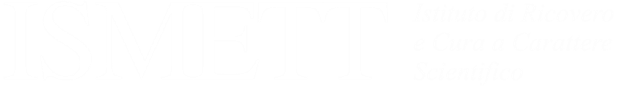 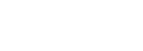 Chronic shortage of donors
*
*
*
Proiezione CNT 30/09/2022
Chronic shortage of donors
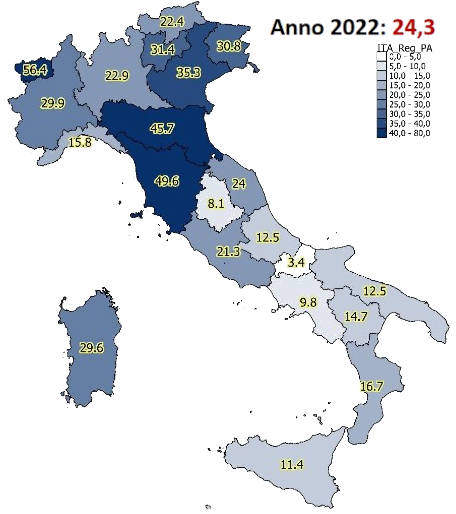 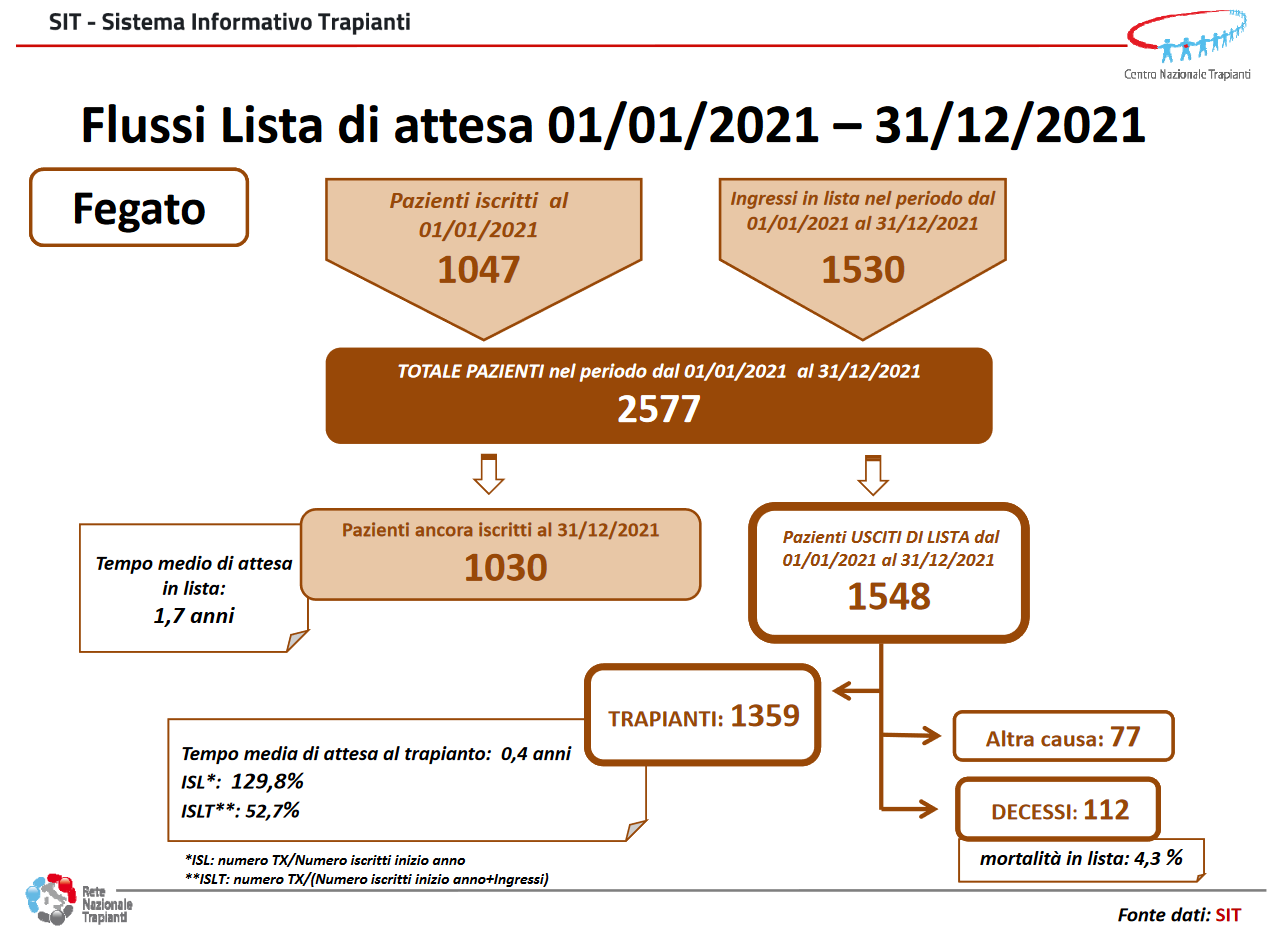 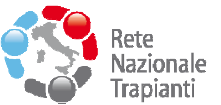 ISMETT Experience: increasing the pool of donors
4
Liver transplantation @ ISMETT 1999-2022 (N=1564)
ISMETT Experience: increasing the pool of donors
Split Liver: Modified Broering technique
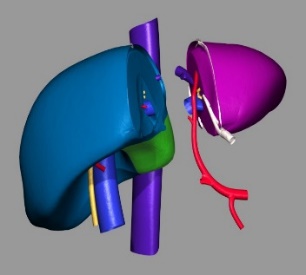 True-right / left split for 1 Adult and 1 large child
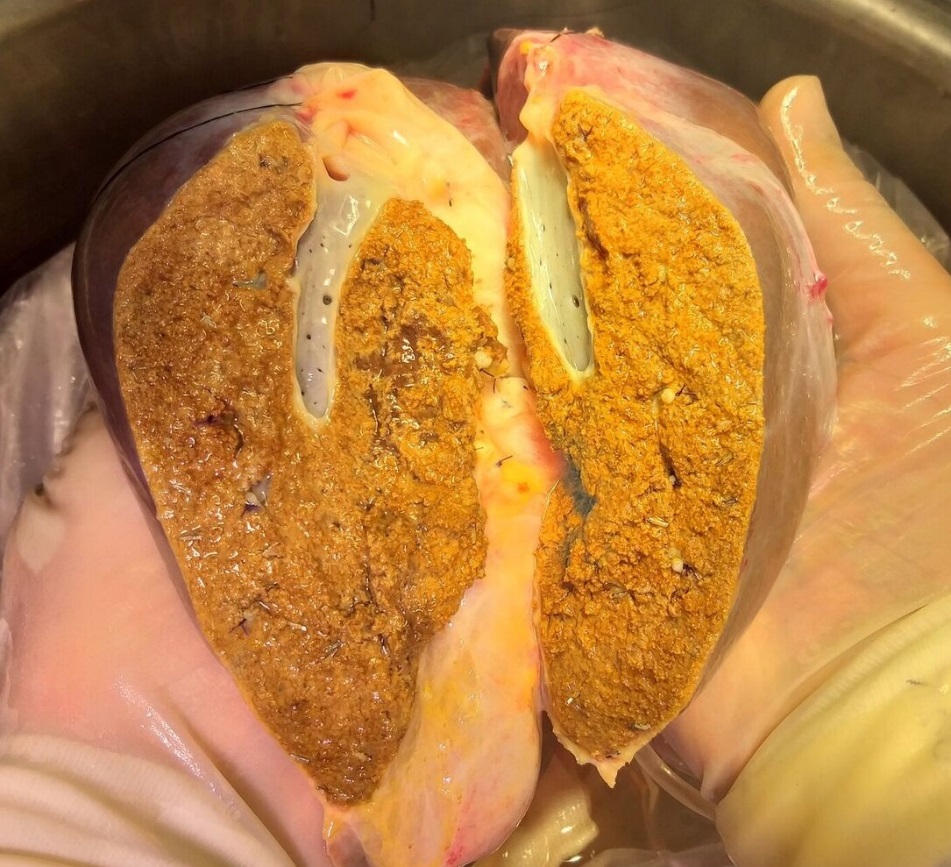 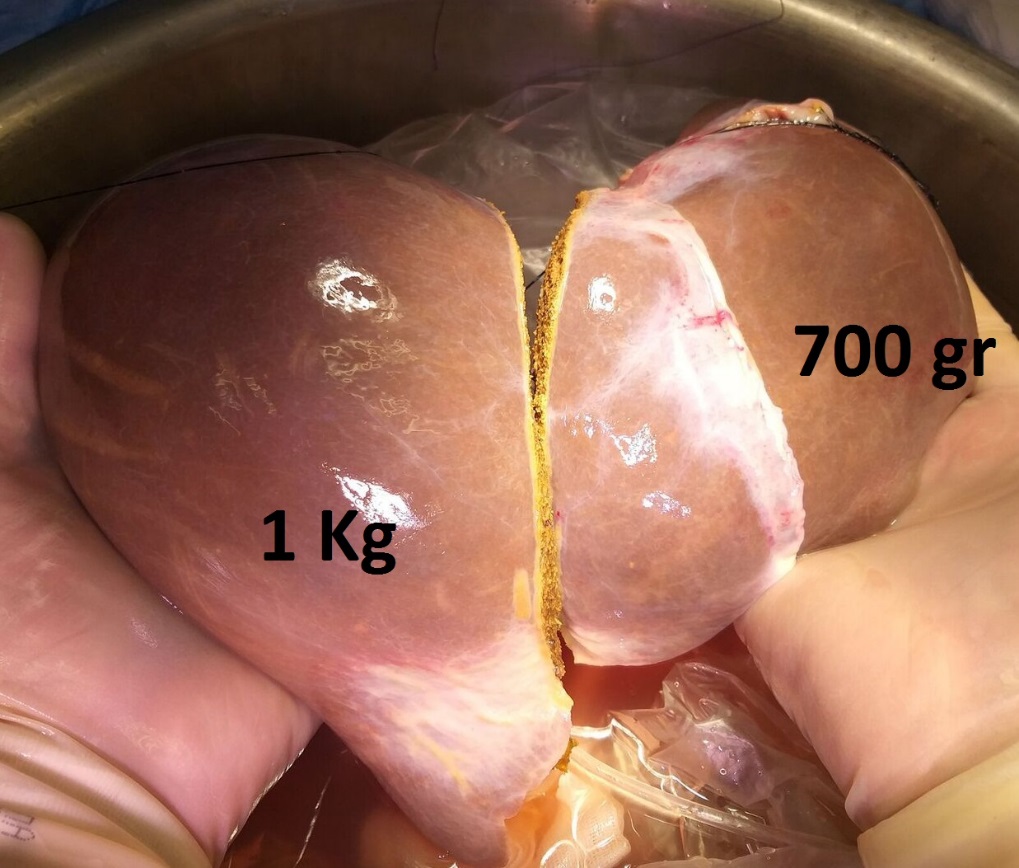 Alive and well at 3 m
Alive and well at 3 m
Liver Transplant during the Pandemia
Multicentric Italian series of 10 LTRs
Only two recipients had a positive molecular test at LT and one of them remained positive up to 21 days post-LT 
On donors’ liver biopsy at transplantation was negative in 100% (9/9), suggesting a very low risk of transmission with LT
Might contribute to safely increase the donor pool
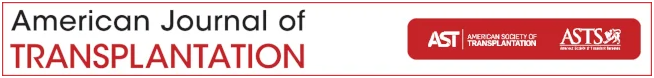 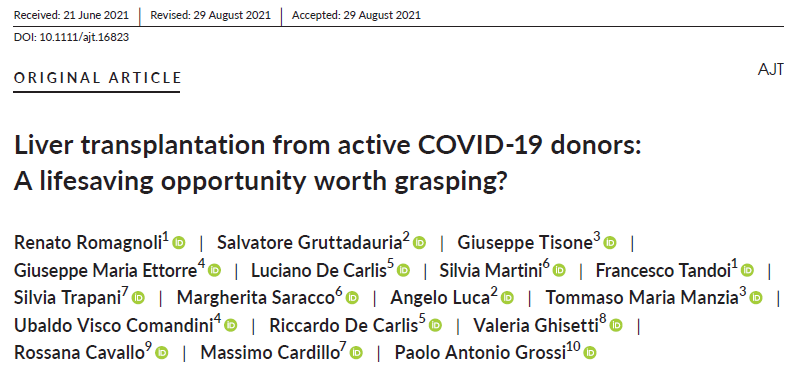 Overall, 4 Patients received @ Palermo program  a liver from a Covid-19 positive donor
8
[Speaker Notes: Italian Transplant Authority granted the license to transplant donor positive livers into recipient after infection with clinical need of LT]
Living-donor liver transplantation
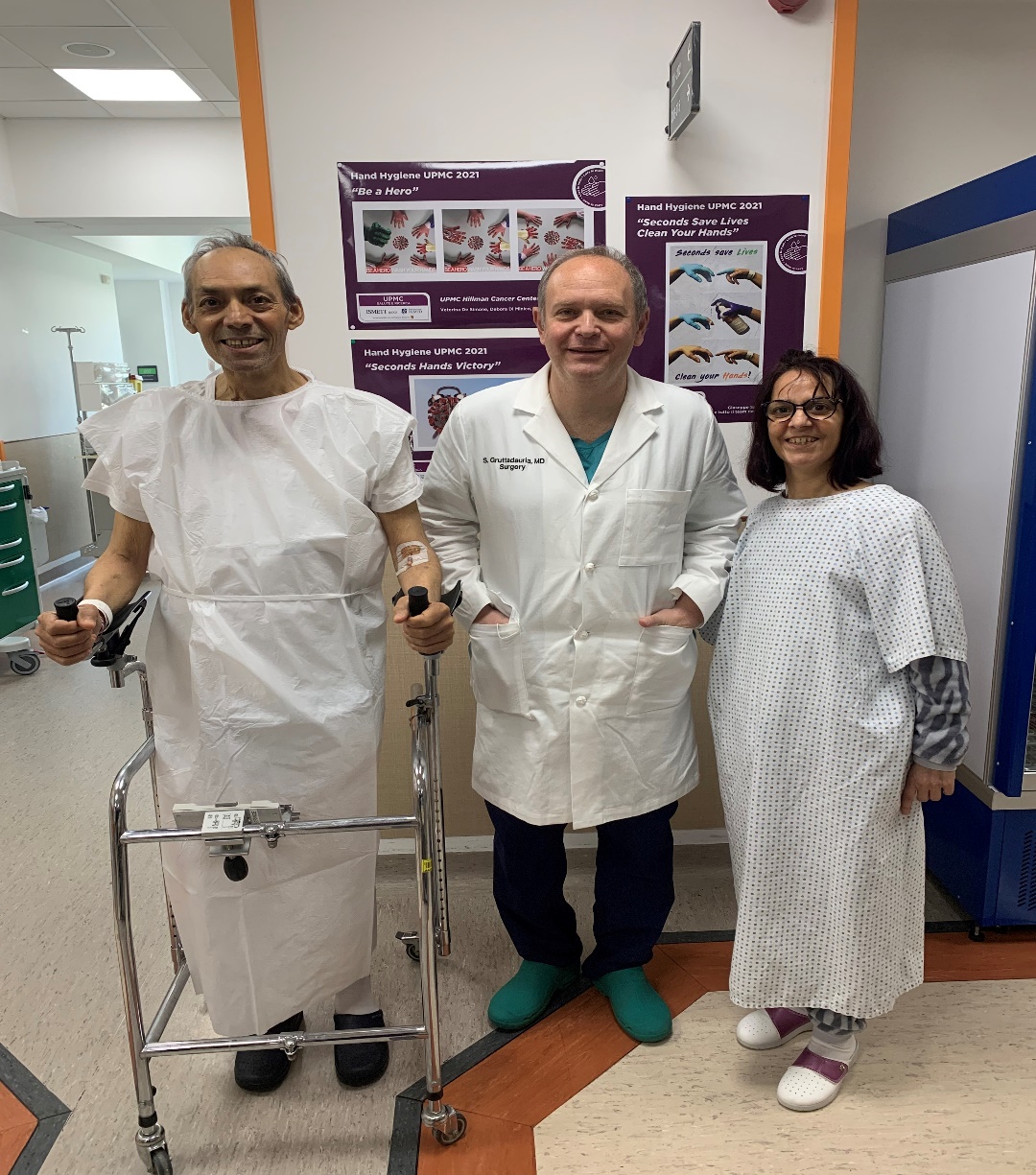 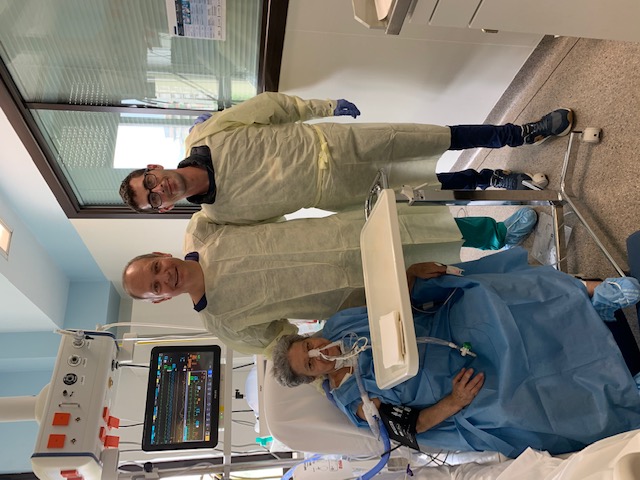 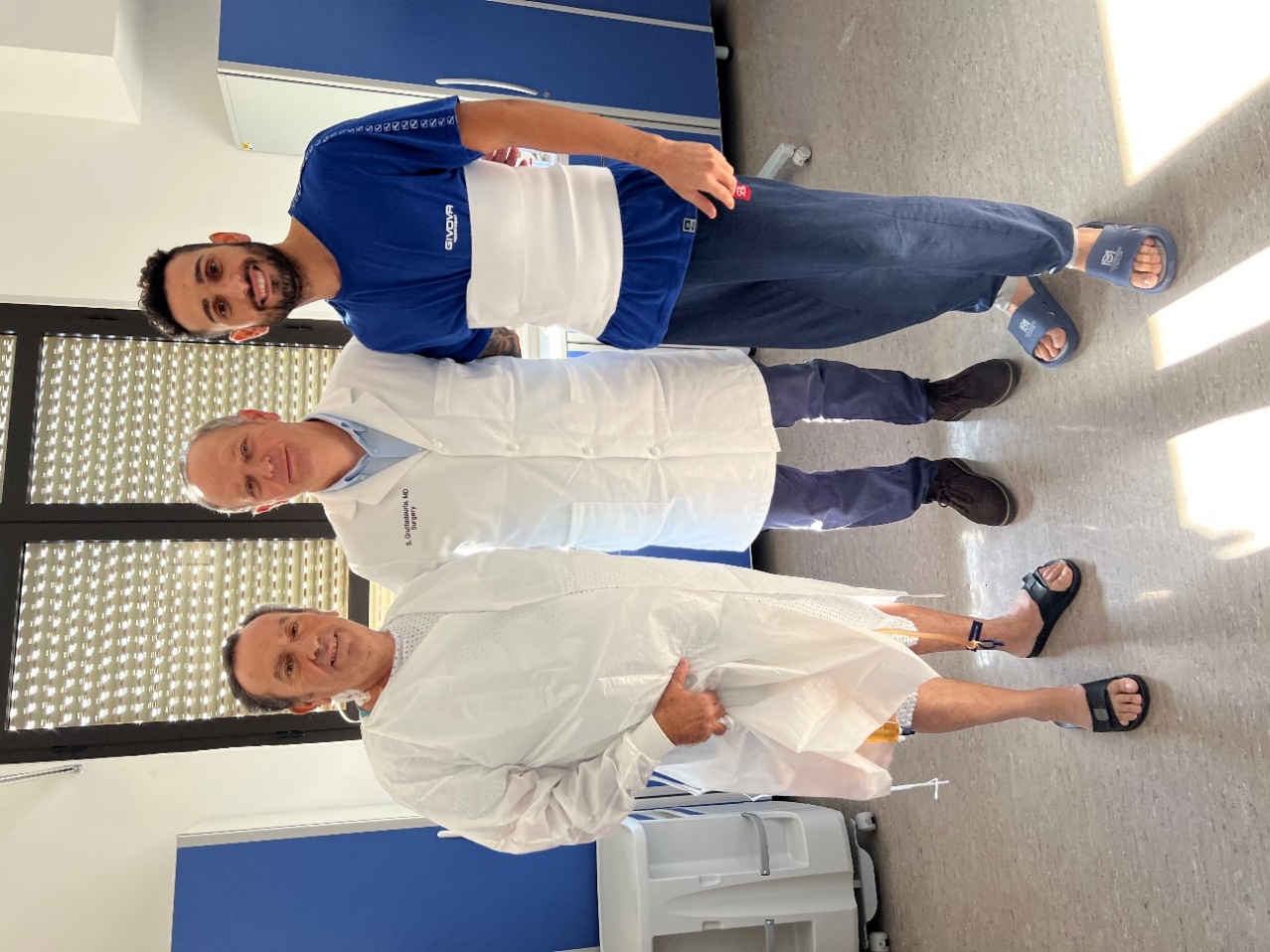 Living-donor liver transplantation
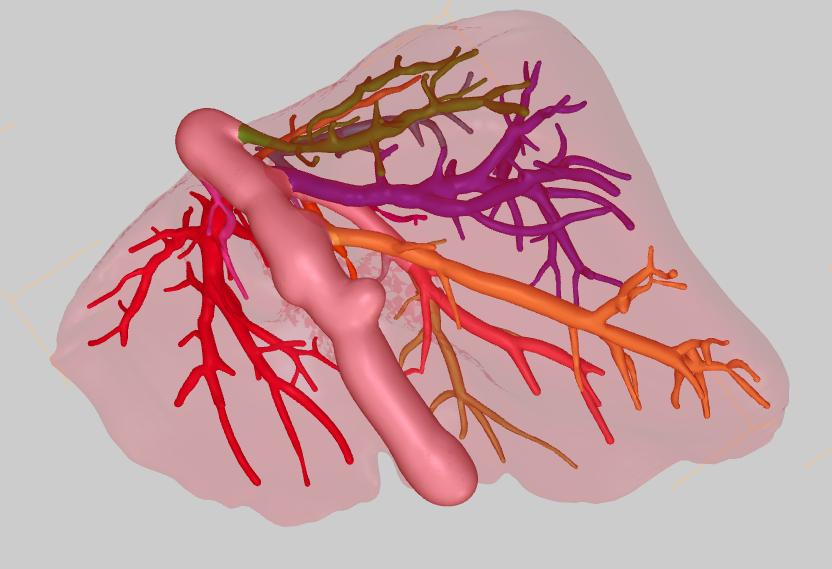 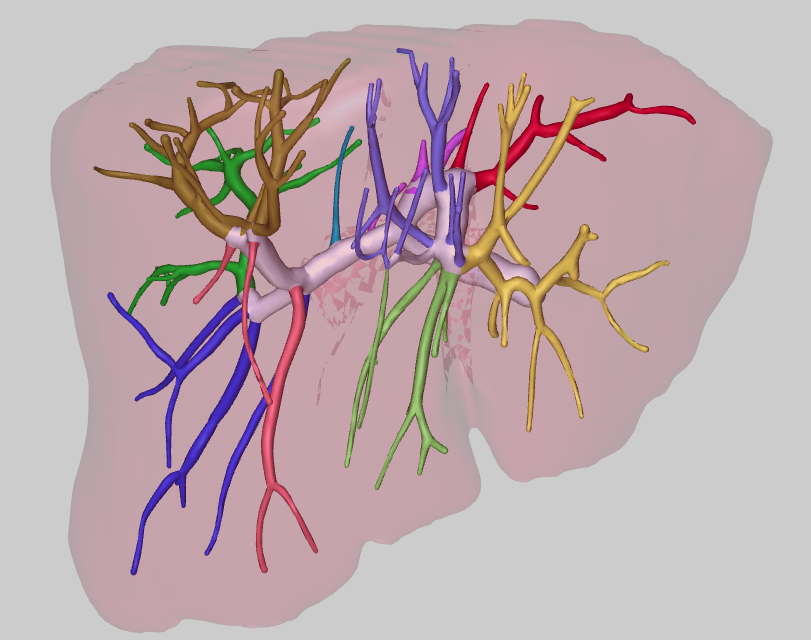 Living-donor liver transplantation
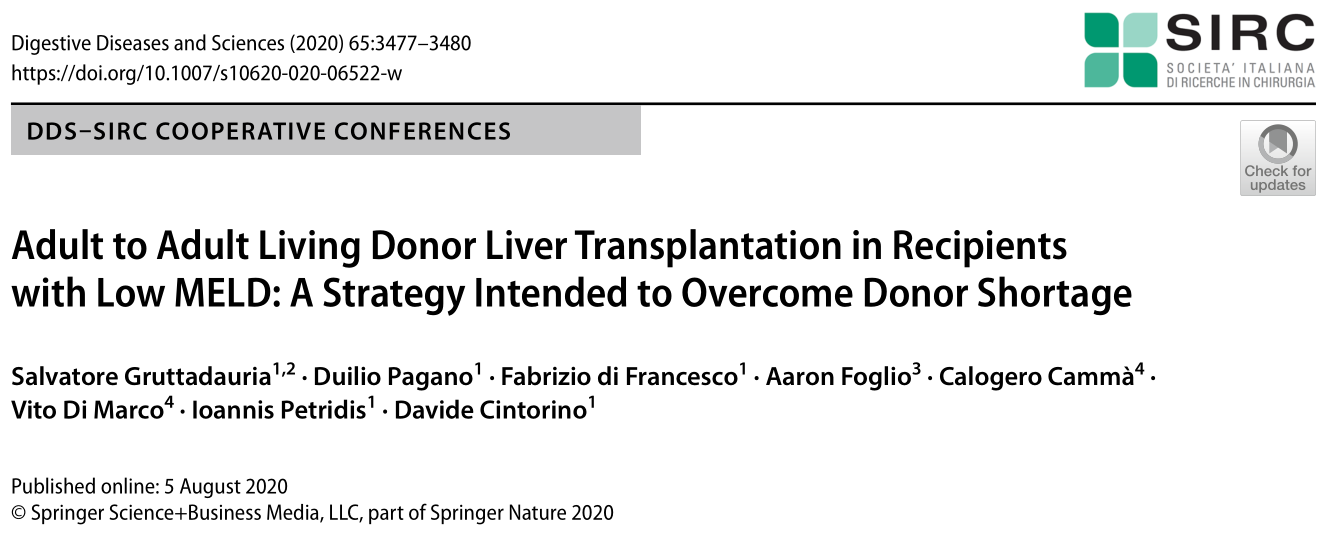 Transplant oncology
Selection of donors
The possibility of allocation of normal DCD grafts for CRLM patients is highly variable among regions /countries
Living donation for non-established transplant indications may be possible in centers with well established LDLT programs, but ethical challenges must be addressed and careful selection of both donor and recipient is mandatory
Expansion of the donor pool
ECD grafts: patients with CRLM have normal liver function and no portal hypertension
Novel surgical approaches : RAPID technique
Villard et al. HepatoBiliary Surg Nutr 2021
[Speaker Notes: Today’s donor pool could increase with the use of extended criteria donors, which is sufficient and display an acceptable risk-benefit ratio for patients with unresectable CRLM.]
Transplant oncology (clinical studies)
COLT
MELODIC
RAPID
13
Transplant oncology
Clinical case
DecCM 62 y/o
2020  Left hemicolectomy and Atypical Liver Resections of S5/S2-S3/S4b 
Final Diagnosis: adenocarcinoma (G3); 1/24 lymph node positive. Liver nodules compatible with intestinal adenocarcinoma metastasis. IHC: CK20+ CK2+ CK7- TTF1-, PSA- (pT3pN1apM1)
May 2021  US guided Liver Resections of multiple lesions (S8, S5-S6, S6, S4a, S2)
Path: Liver nodules compatible with intestinal adenocarcinoma metastasis IHC: CK20+ CK2+ CK7- TTF1-, PSA- 
Jan, 2022  after further Abd MRI Patient was enrolled in the COLT protocol and listed for liver transplantation
Mar, 2022  new small lesions (TD max 11 mm) in S4 and S8 with stability of other liver lesions
15 Mar, 2022   Liver transplant from deceased donor 
Final Diagnosis: Multiple liver nodules in S2, S3, S5 and S8 compatible with intestinal adenocarcinoma metastasis (CDX2 +). 
Patient received immunosuppressive therapy with Everolimus and MMF
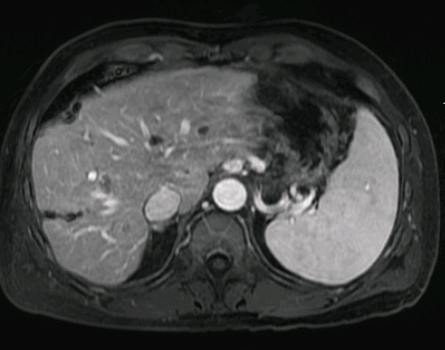 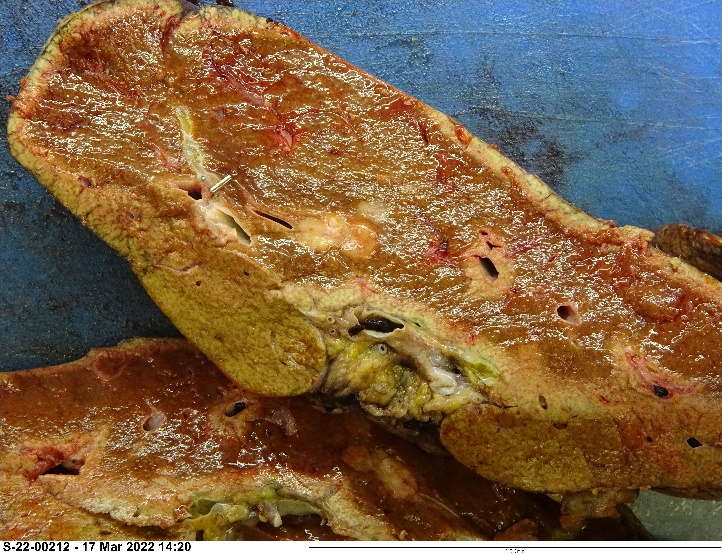 Transplant oncology
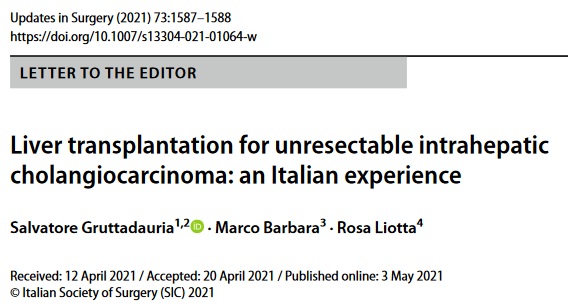 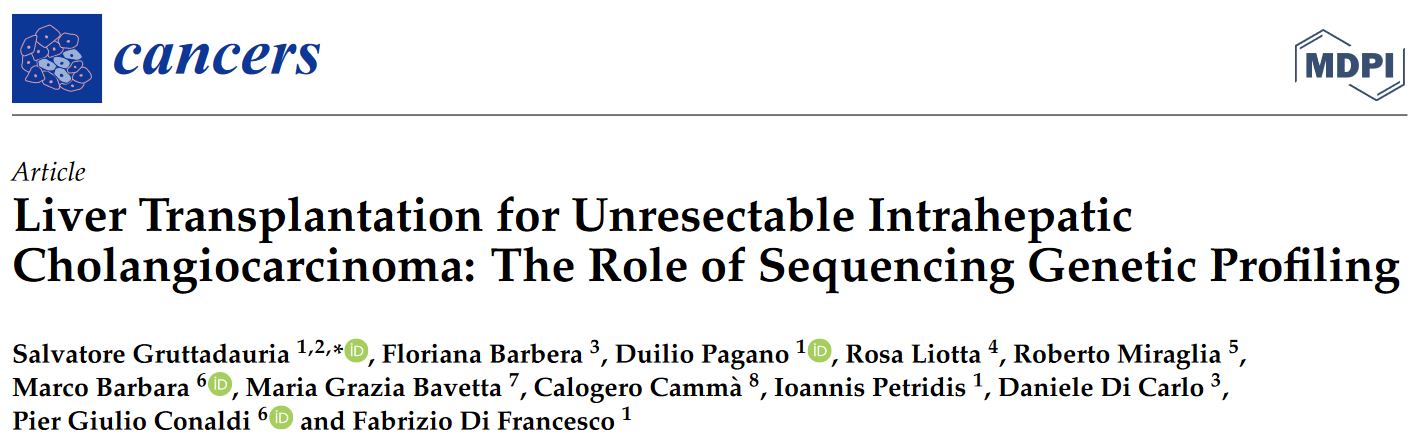 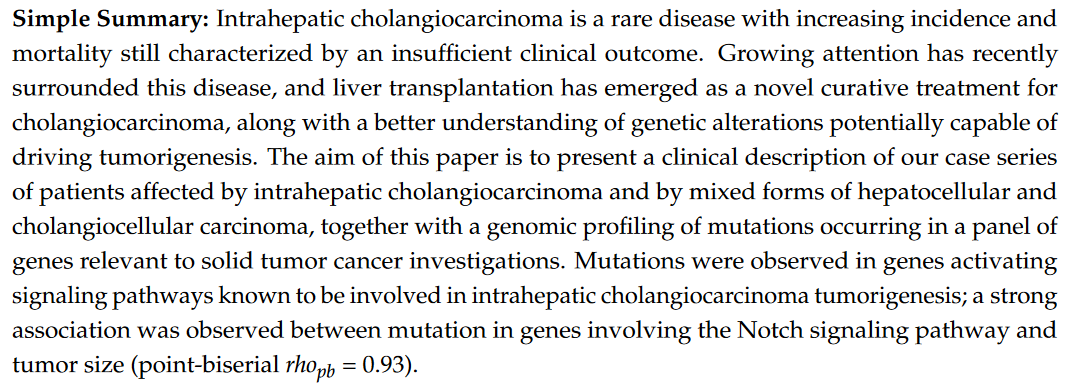 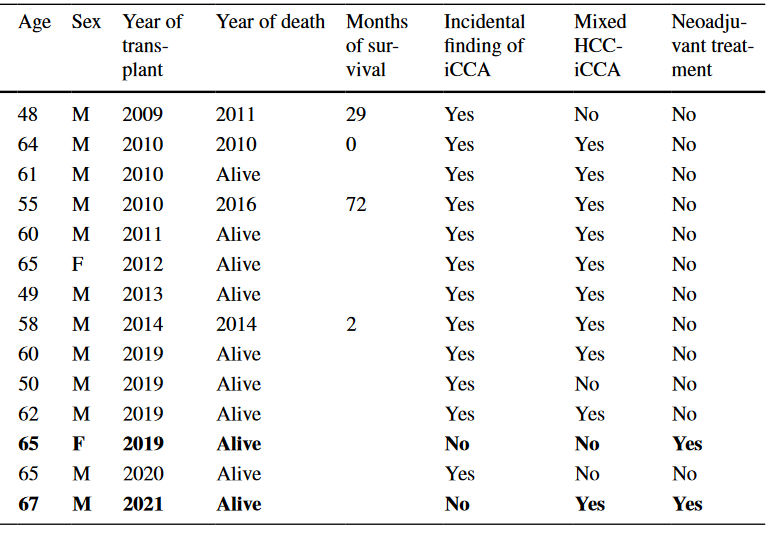 Transplant oncology
1999 – 2022
579 LTs for oncologic diseases
1566 OLTx
1999 – 2022
 1180 Liver resections in adult oncologic patients
Da Riga a Palermo: Machine Perfusion
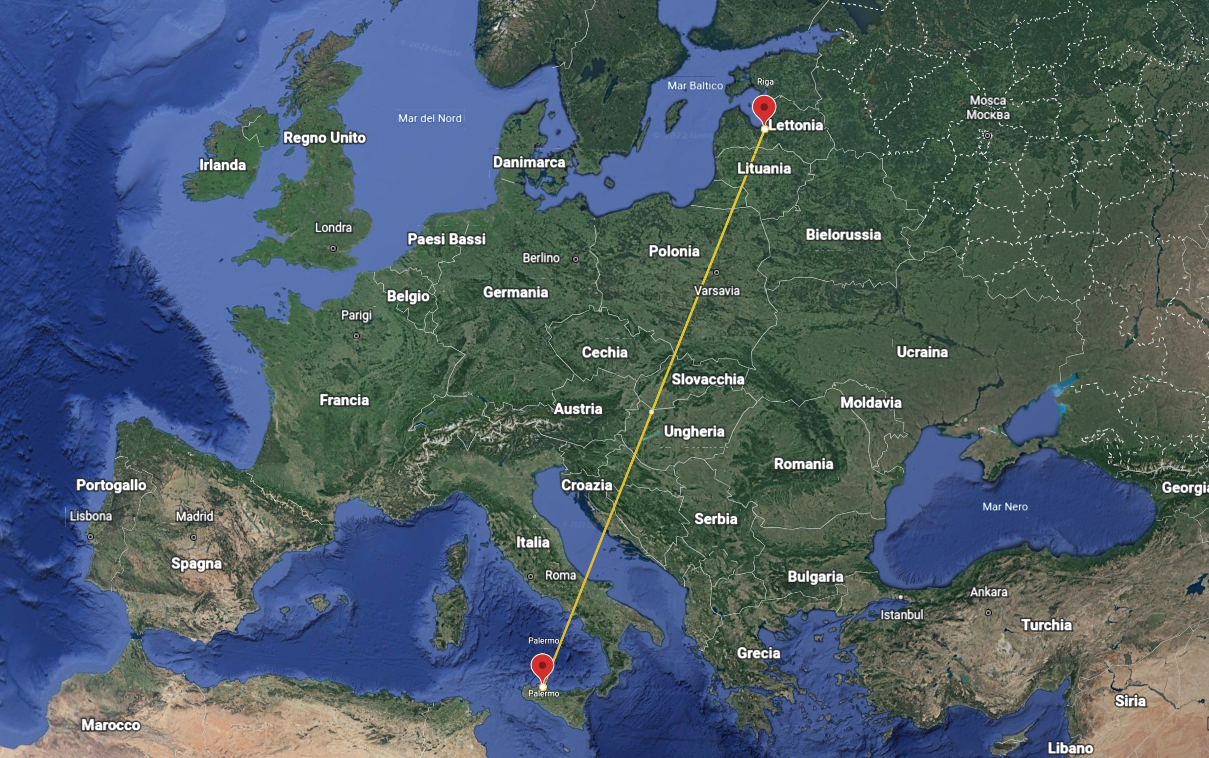 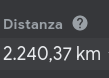 Machine perfusion
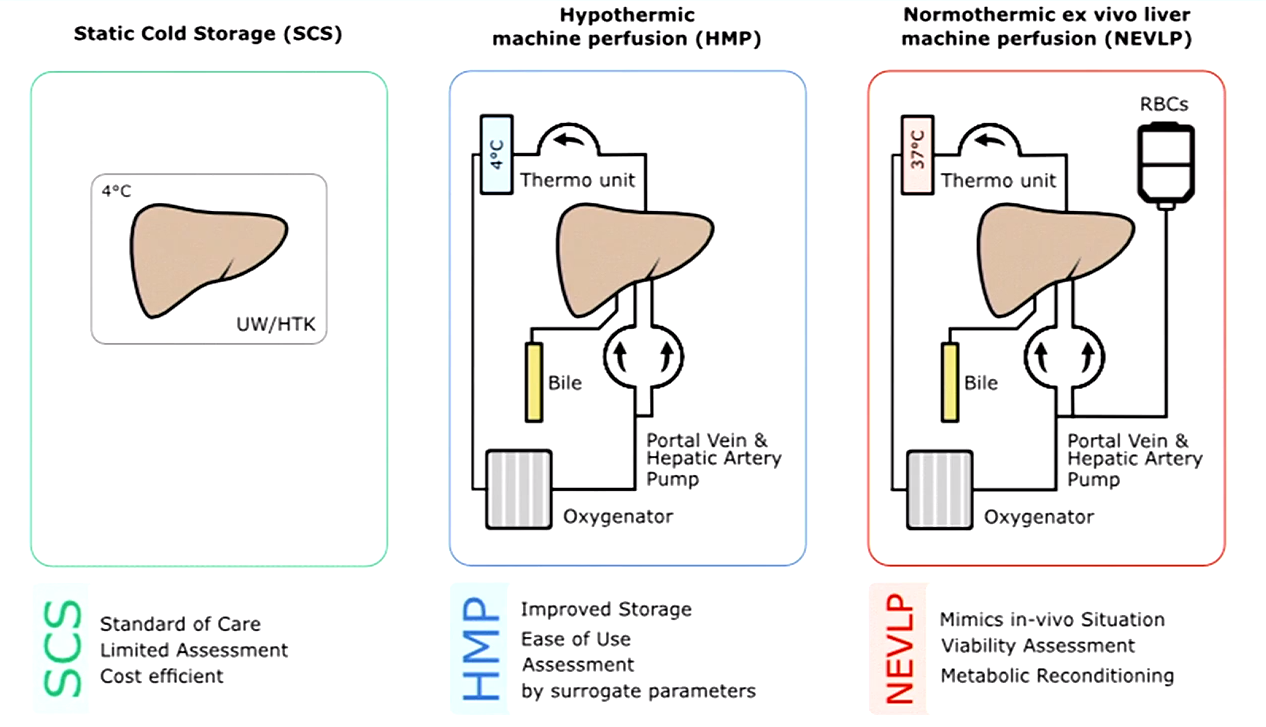 [Speaker Notes: Machine perfusion has been applied to renal transplantation, liver transplantation and lung transplantation. It is an alternative to static cold storage (SCS). 

Machine perfusion has various forms and can be categorised according to the temperature of the perfusate: cold (4 °C) and warm (37 °C).

Perfusion systems are now small, can function autonomically and are increasingly used. 

Tipical example is the unavoidable prolonged ischemic time before procurement in donation after cardiac death.  (DCD).]
Ex-vivo Liver Perfusion: ISMETT experience 2016-2022
59 Total perfused liver grafts
7 discarded liver after MP from DBD

46 OLTx from DBD 
26 whole liver graft reconditioned  with combined Hypotermic Liver Assist and Sechrist 3500 Air/Oxygen Mixer
20 whole liver graft reconditioned with Normothermic Liver Assist / Organox and Sechrist 3500 Air/Oxygen Mixer 
10 of which were  extraregional donors discarded by other Italian Centers

6 OLTx from DCD graft  reconditioned with Normothermic Liver Assist  / Organox and Sechrist 3500 Air/Oxygen Mixer

Median donor age = 60 ys 
Mean MP time  = 4,1 hrs 
Mean CIT  = 10.2 hrs
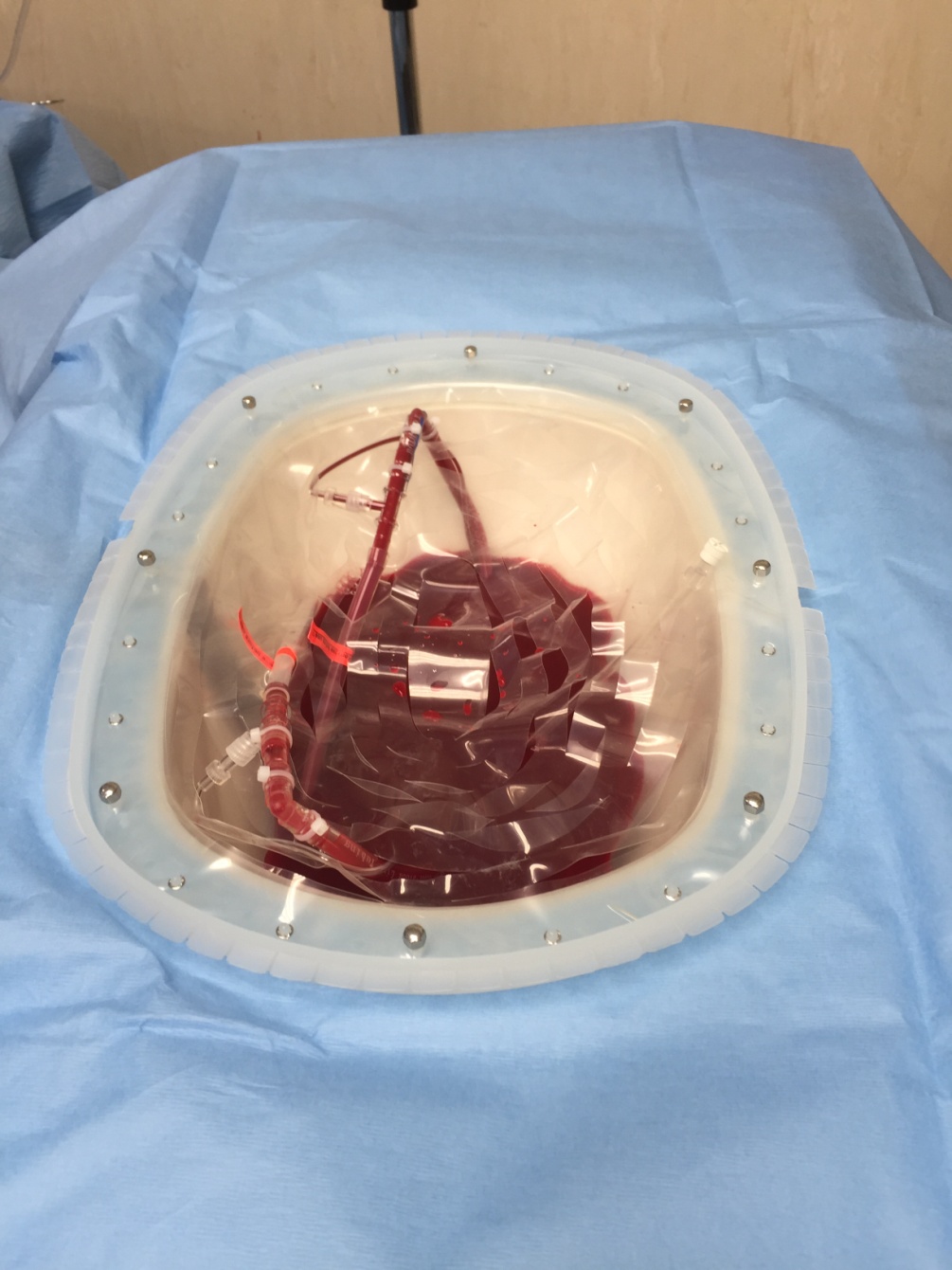 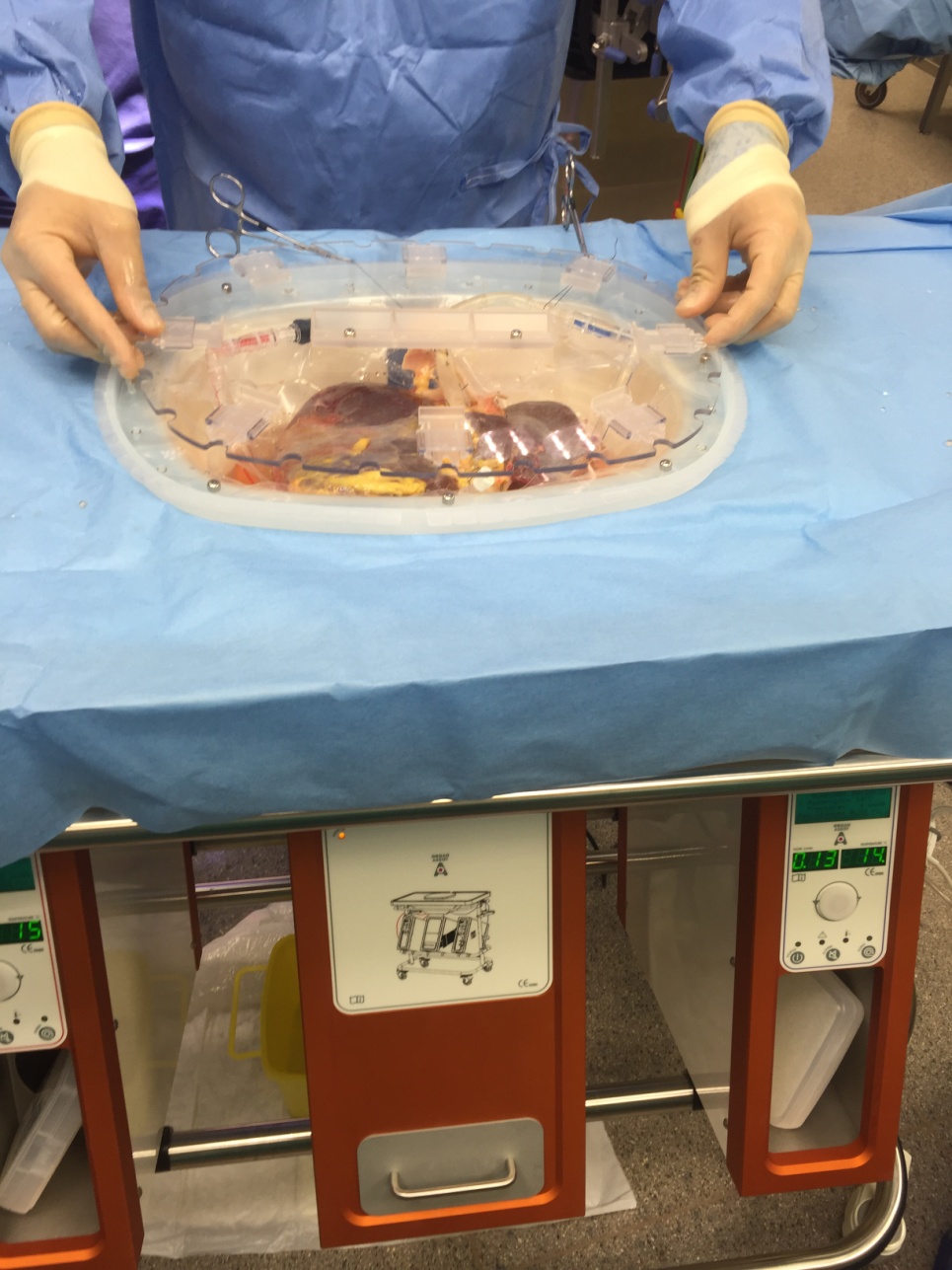 During MP arterial and portal flow, lactate level on perfusate, bile production evaluated every 30 min
Liver biopsies were obtained first and after MP
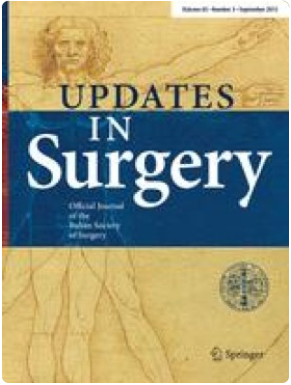 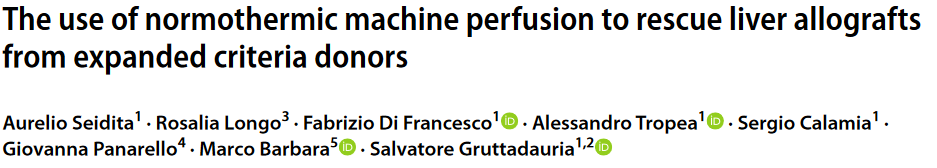 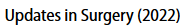 Machine perfusion
Platform for concurrent graft modification
Defatting
Augment the protective effect of the perfusion adding «defatting cocktail»
Reduce intracellular lipid conctent by 50% during 3 H NMP in steatotic rat liver
Elderly 
Neutralize the impact of other risk factors that predispose to IRI
Viability assessment to confirm the functionality and predict the effect of comorbid factor
Possible future directions
Antiviral medication
Immune modulation for tolerance induction
Novel drug delivery system (nanoparticles)
Thank you
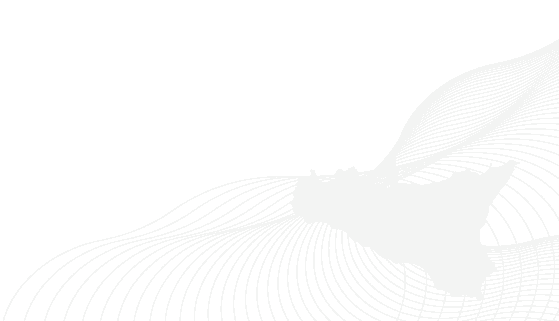 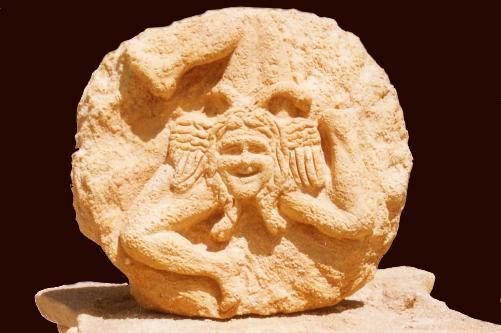